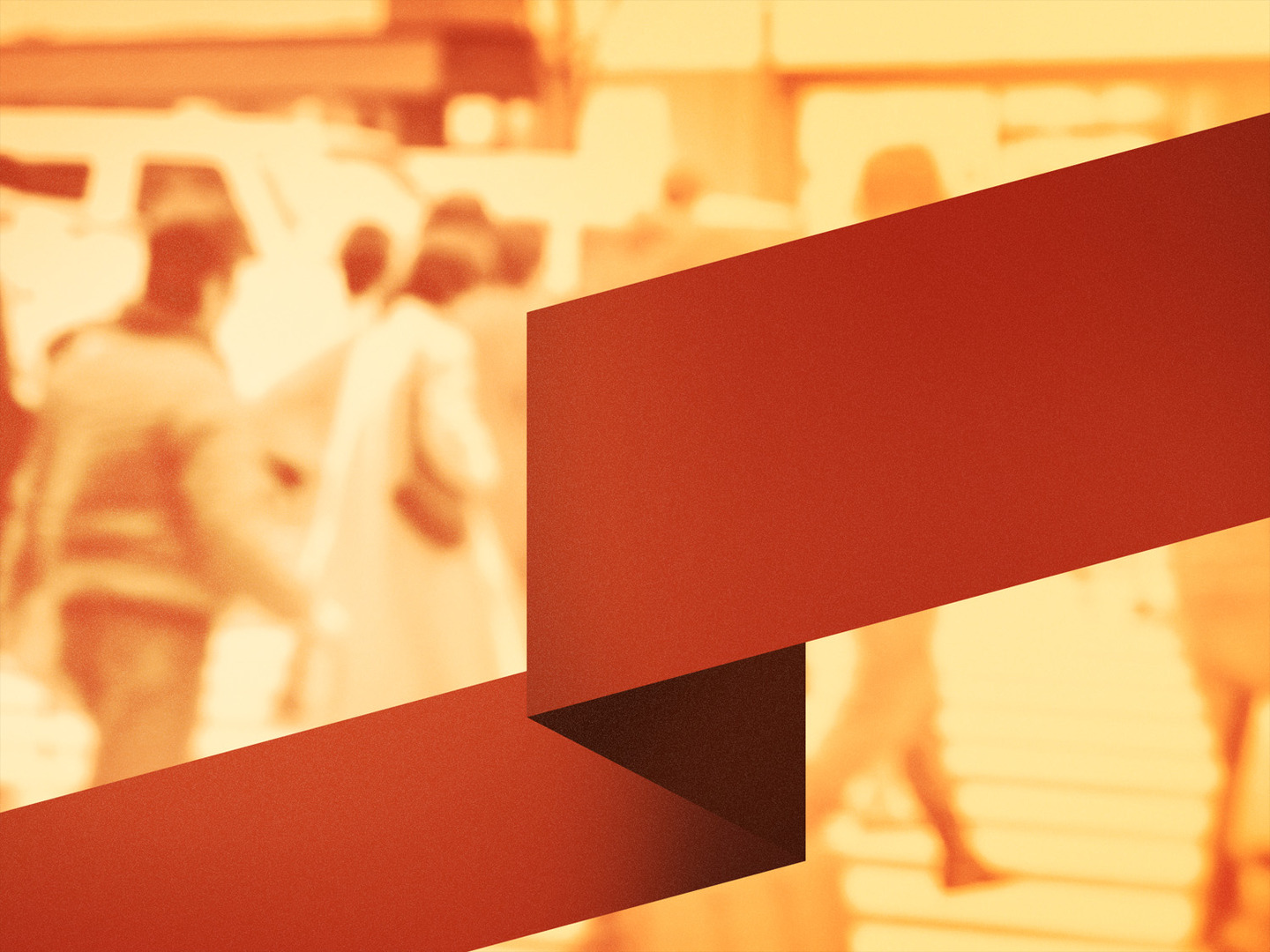 Make
Disciples
Wherever
You Go
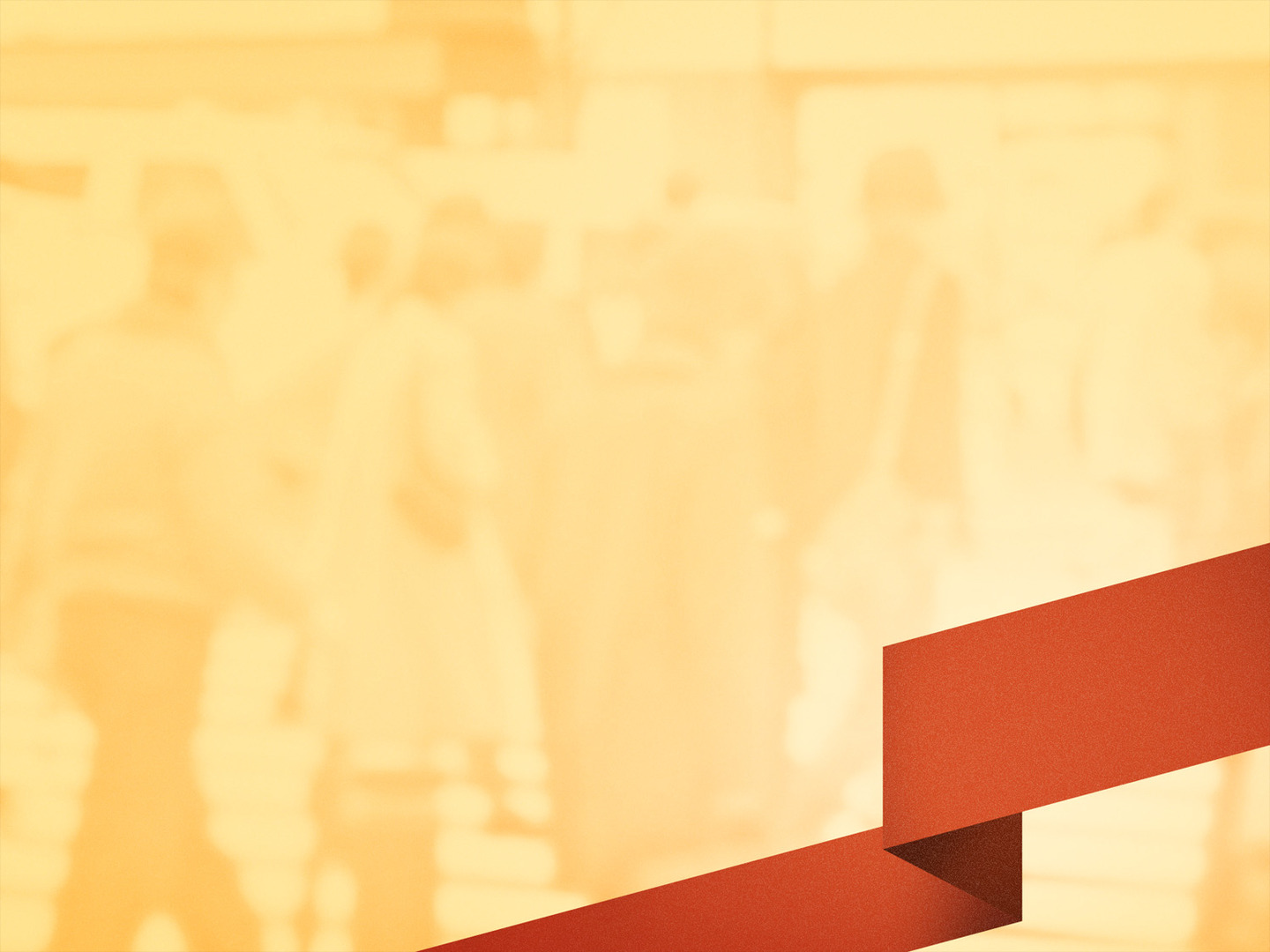 Make Disciples
Wherever You Go
Make
Disciples
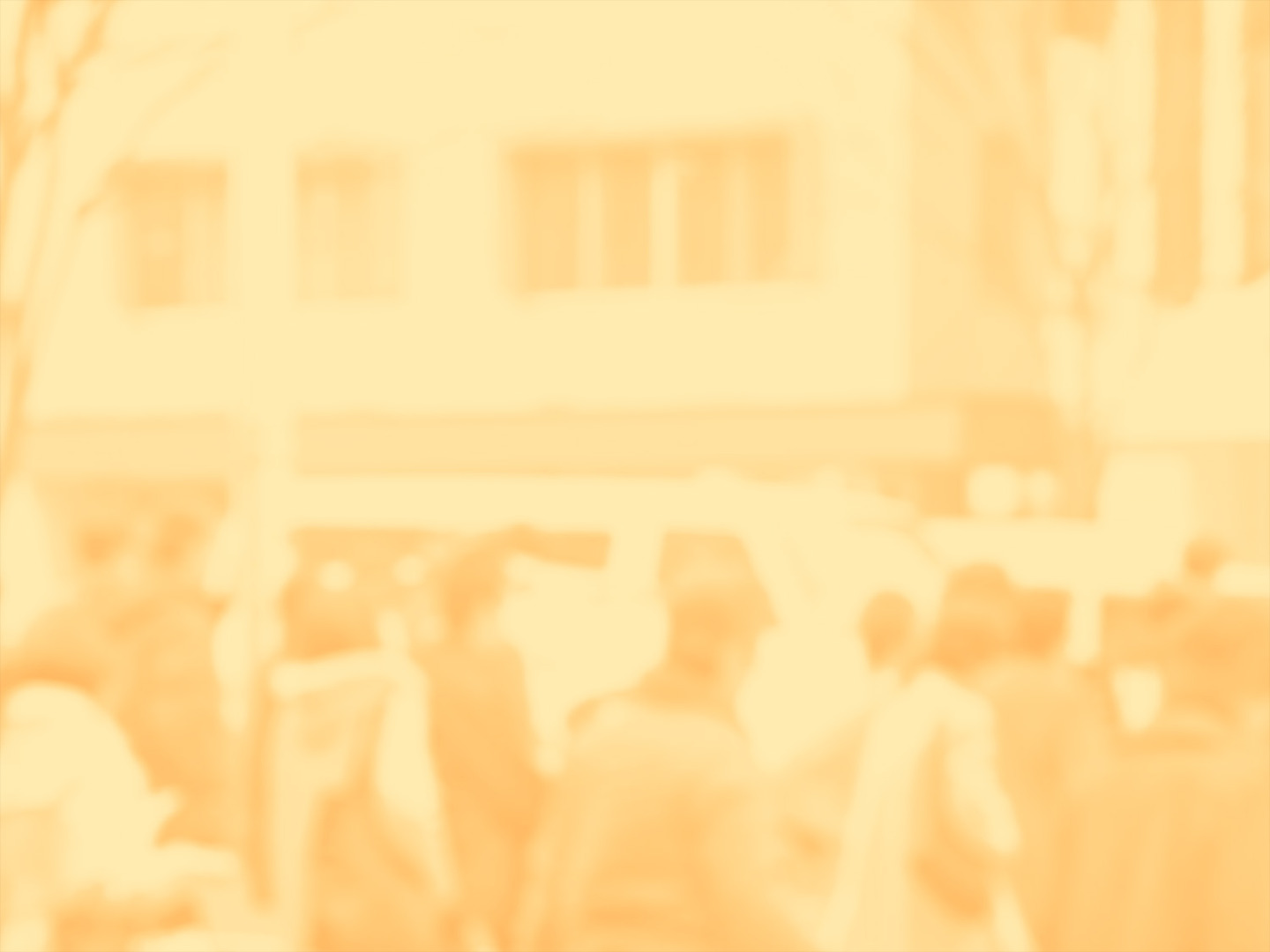 “Having gone, then, disciple all the nations…”

Young’s 
Literal Translation
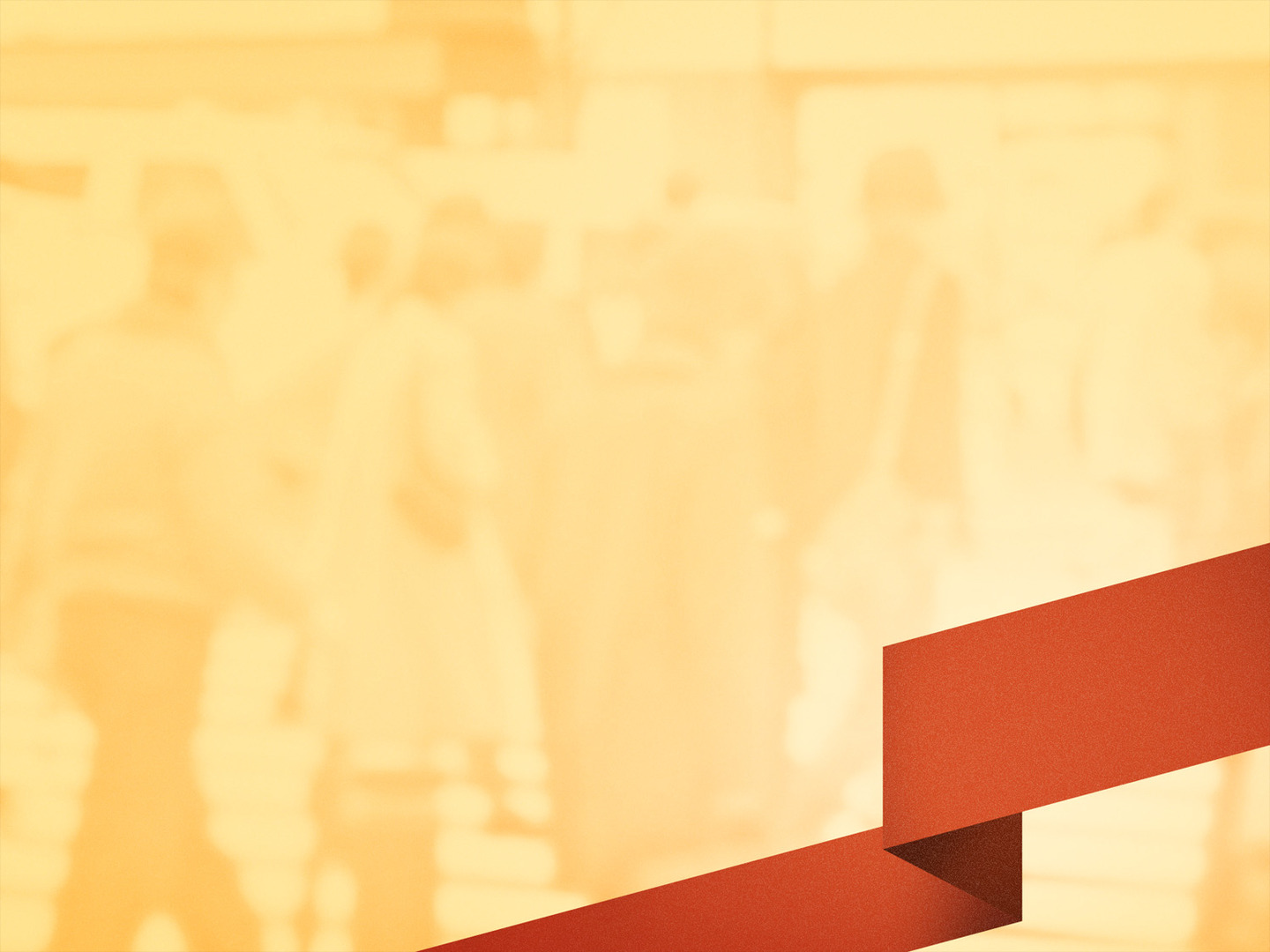 Make Disciples
Wherever You Go
Make
Disciples
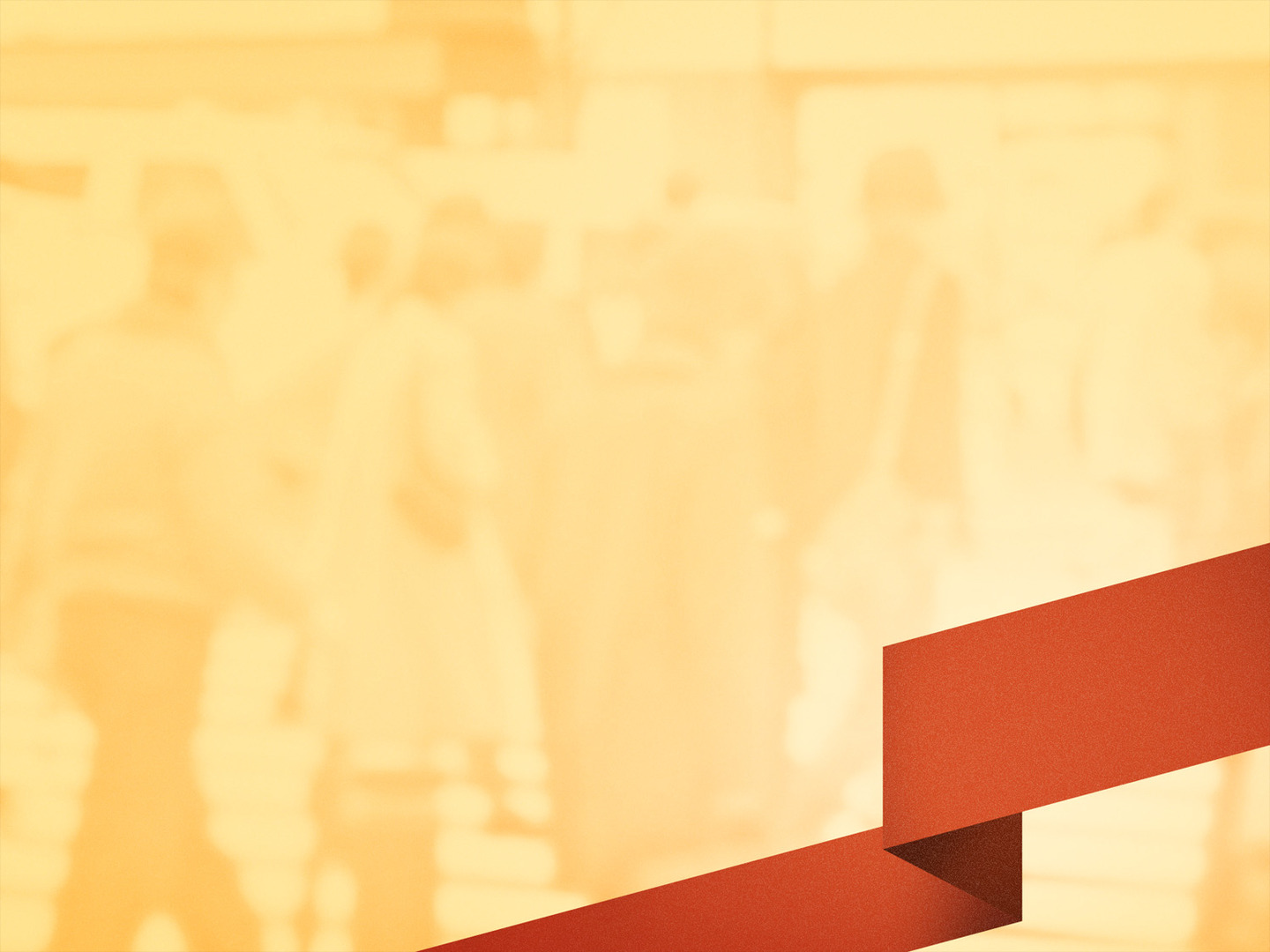 Make Disciples
By Baptizing &
Teaching
Make
Disciples
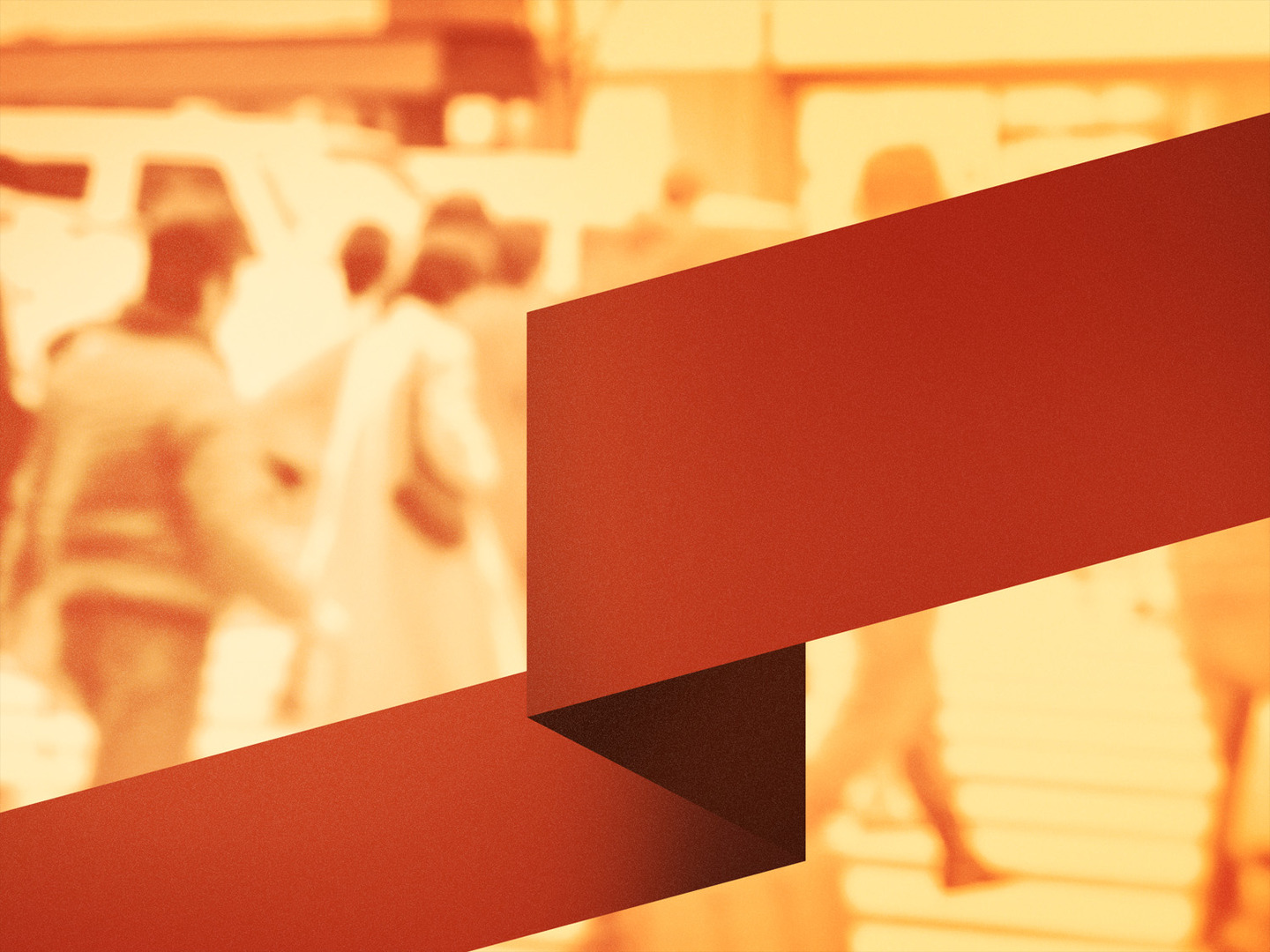 Make
Disciples
Wherever
You Go